On the Range Avoidance Problem for Circuits
Rahul Santhanam
Oxford
Hanlin Ren
Oxford
Zhikun Wang
Xi’an Jiaotong
August 4, 2022
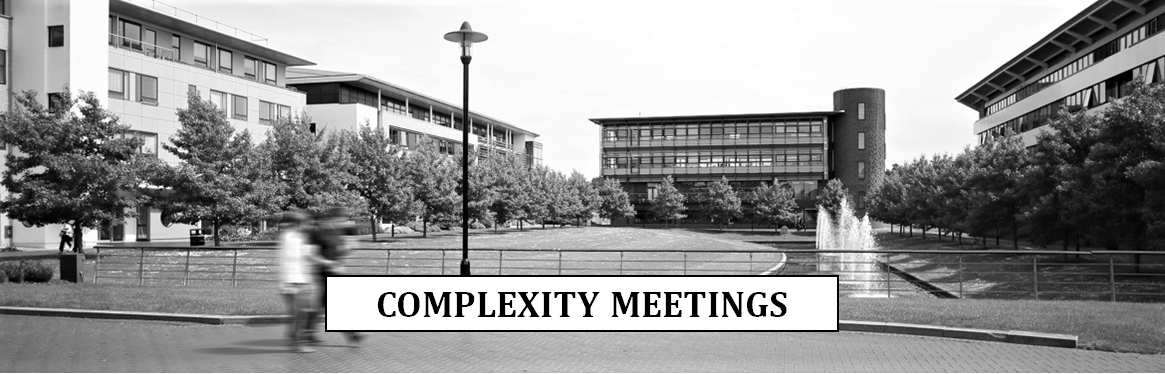 0 / 31
Summary
Algorithmic Method
Our Results
Proof Ideas
Range Avoidance
Range Avoidance
Finding a hay in the haystack
Motivation: The Empty Pigeonhole Principle
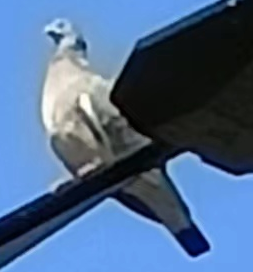 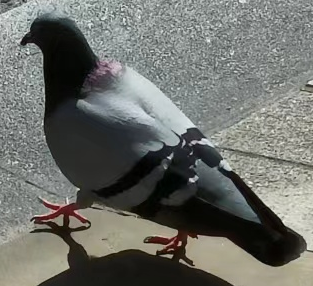 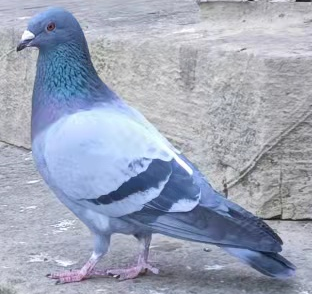 (These are REAL pigeons in Oxford)
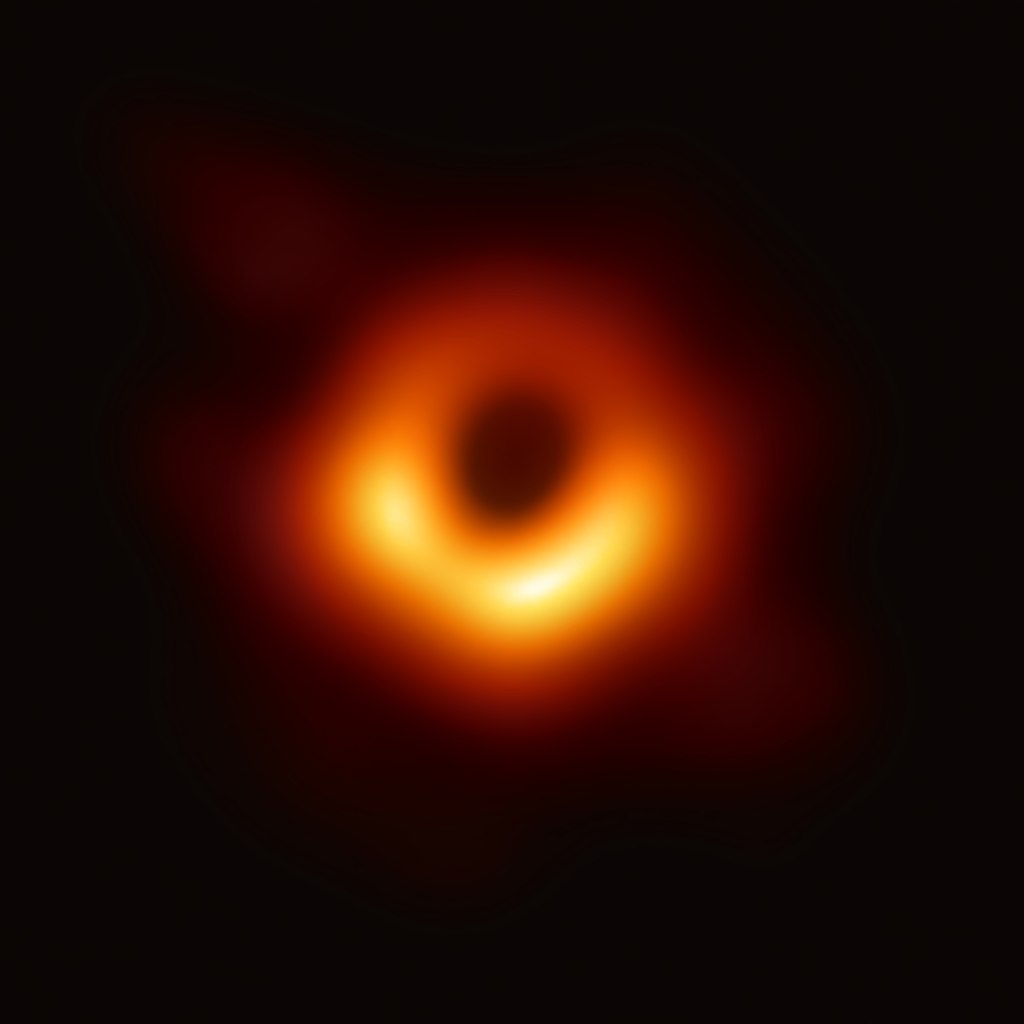 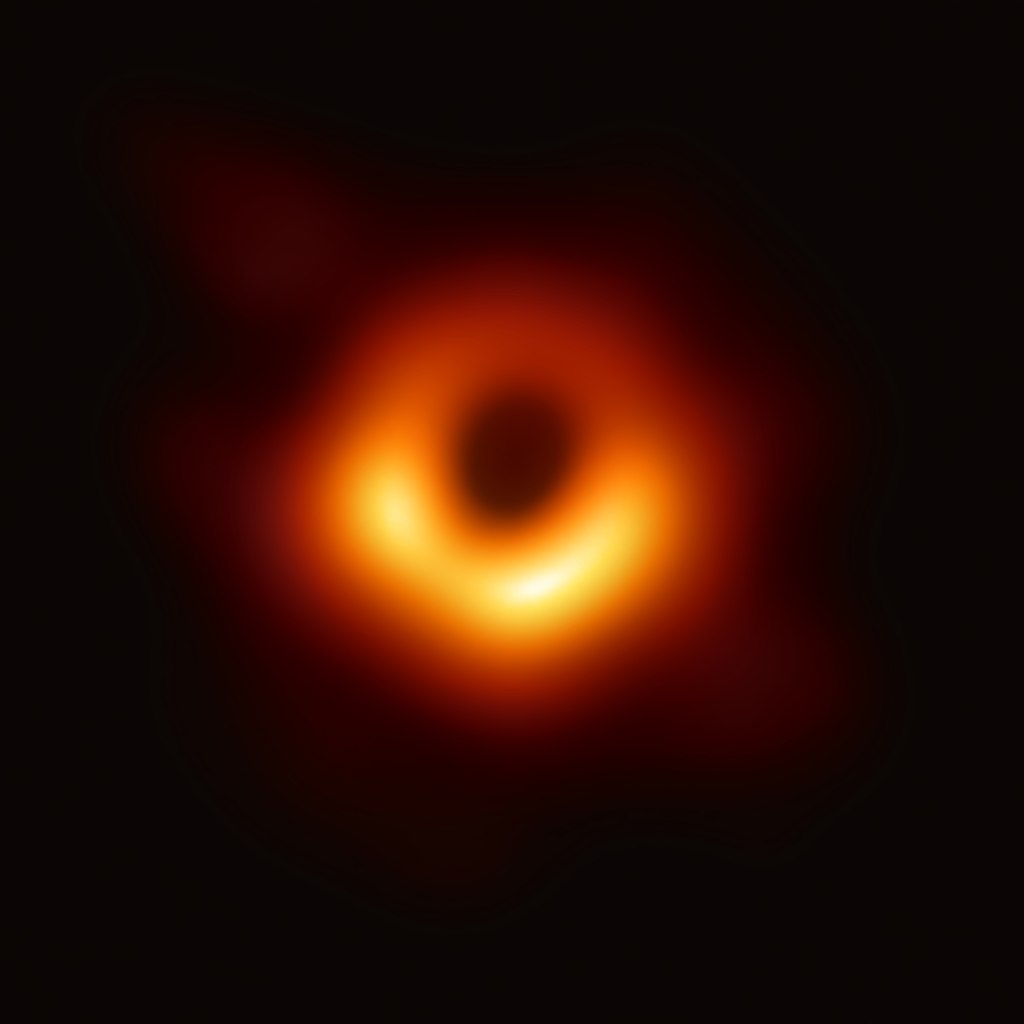 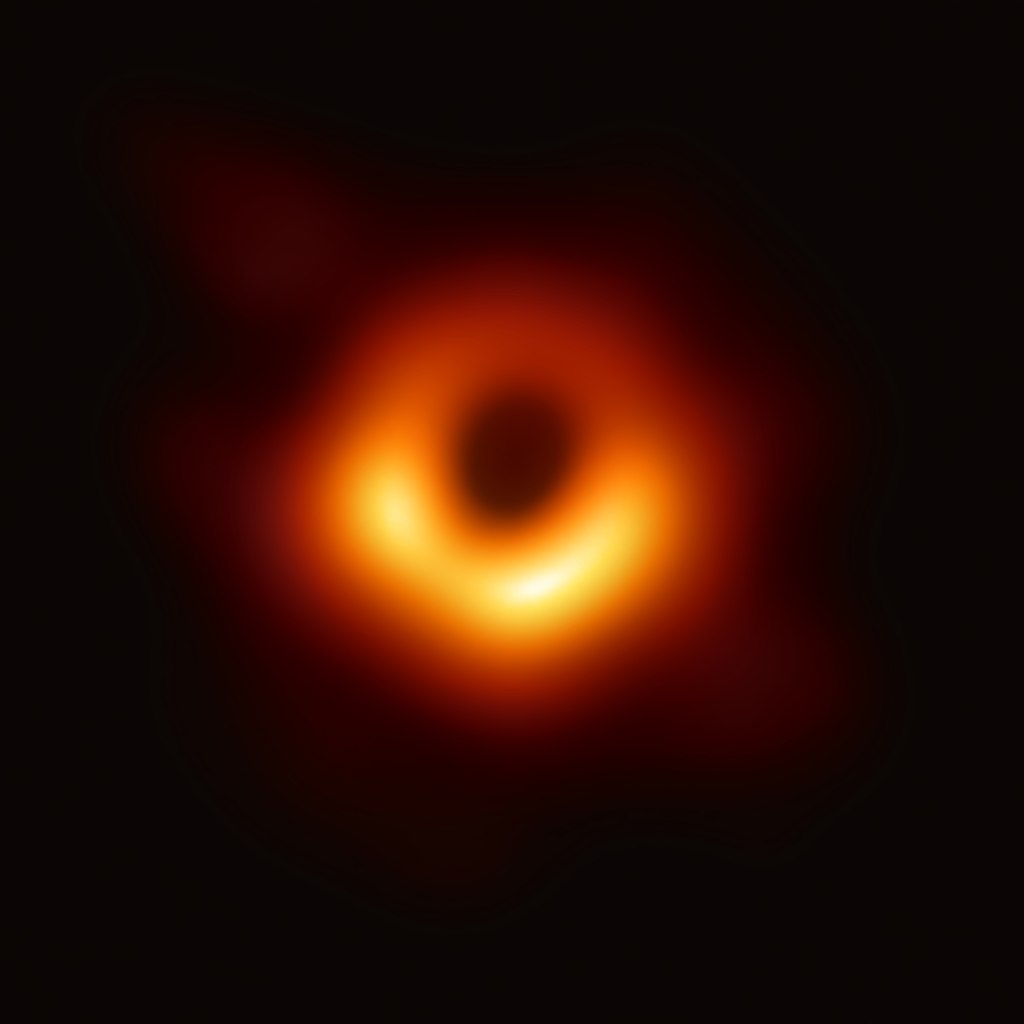 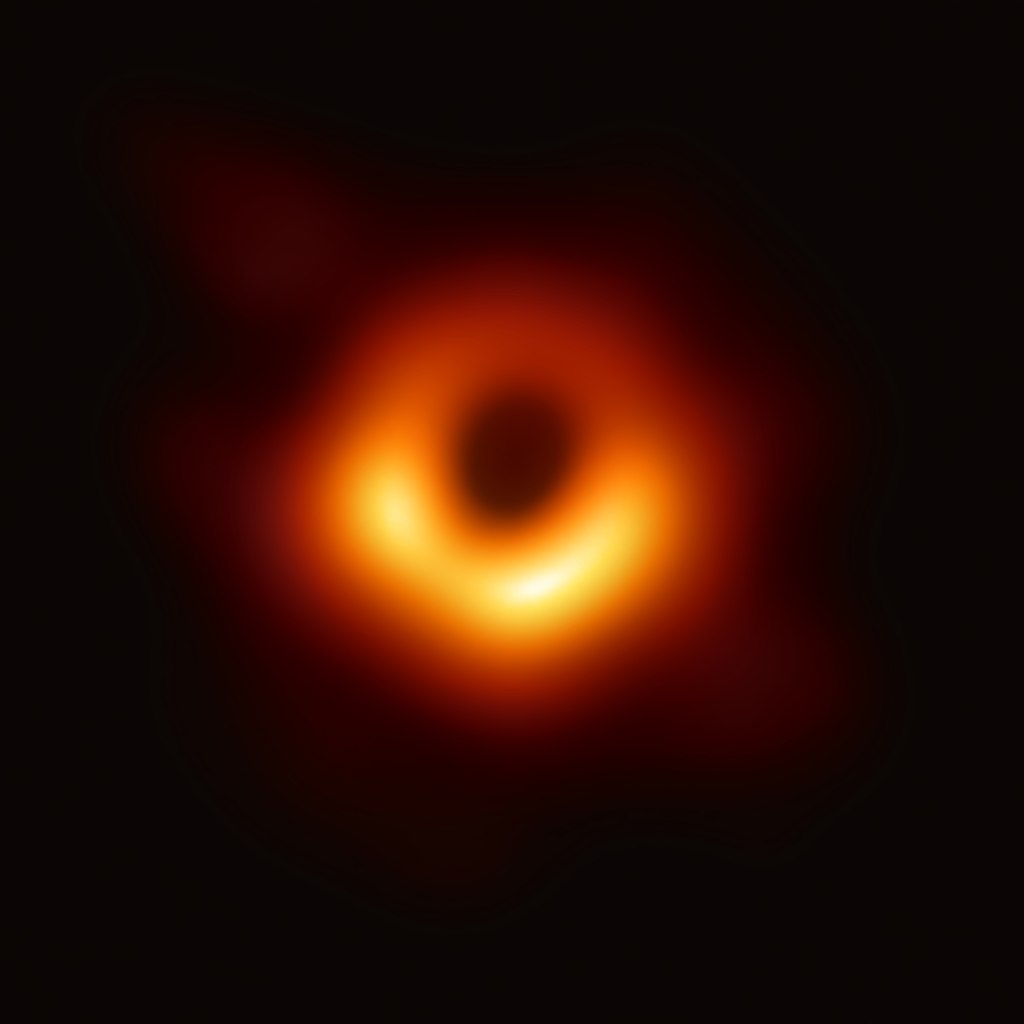 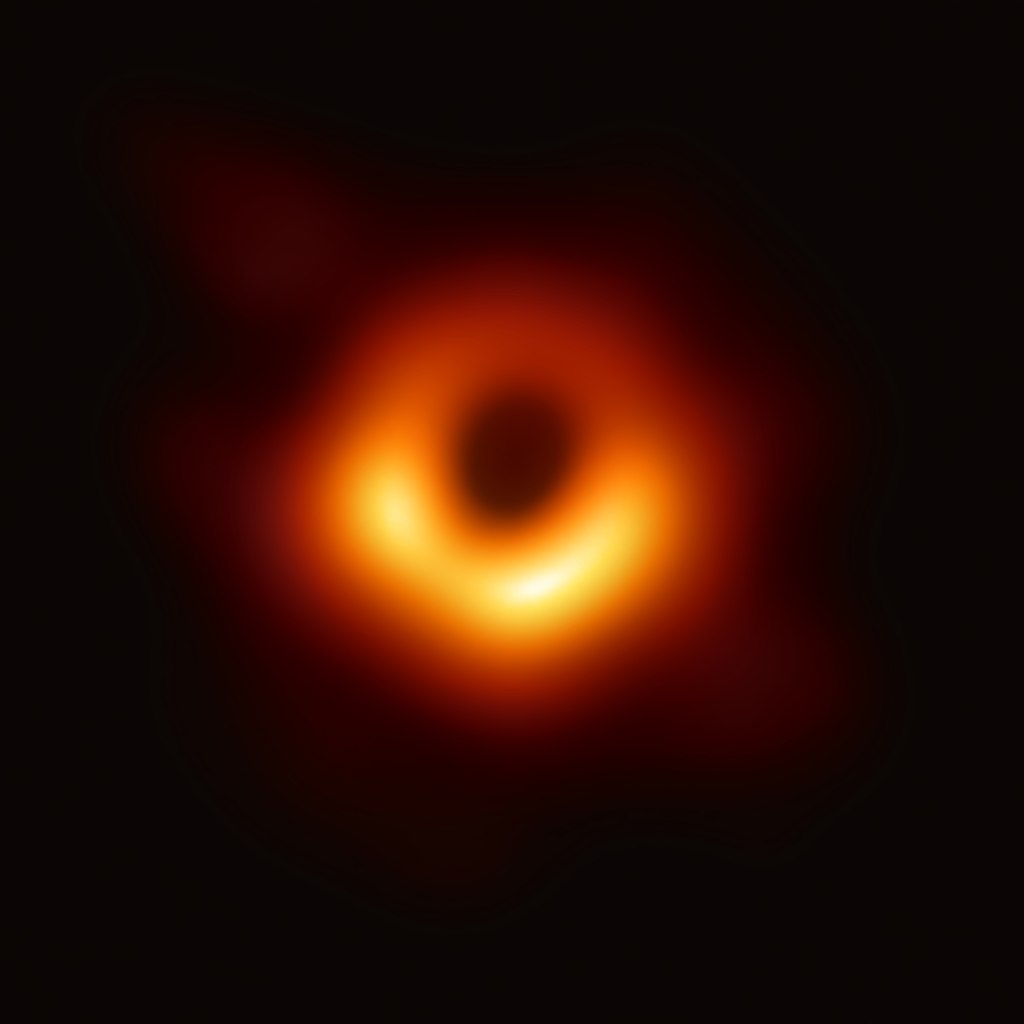 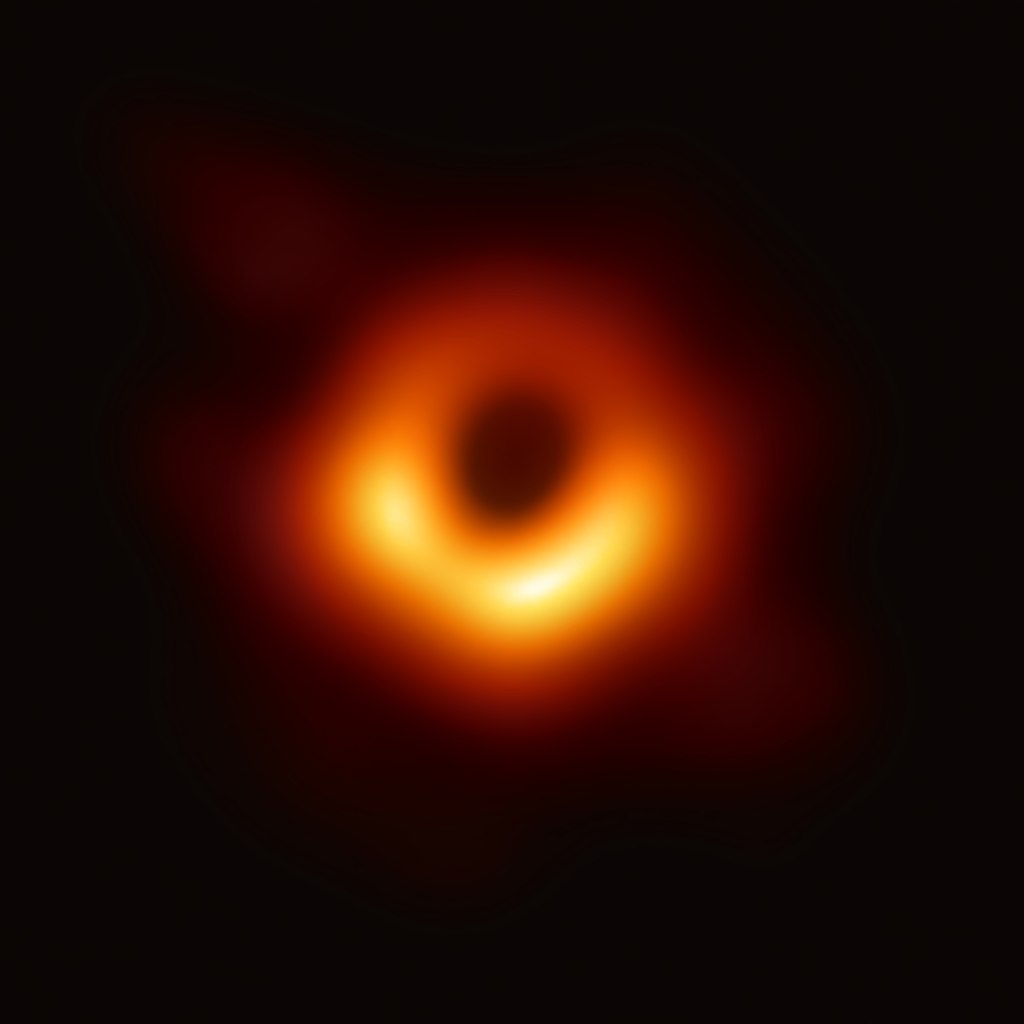 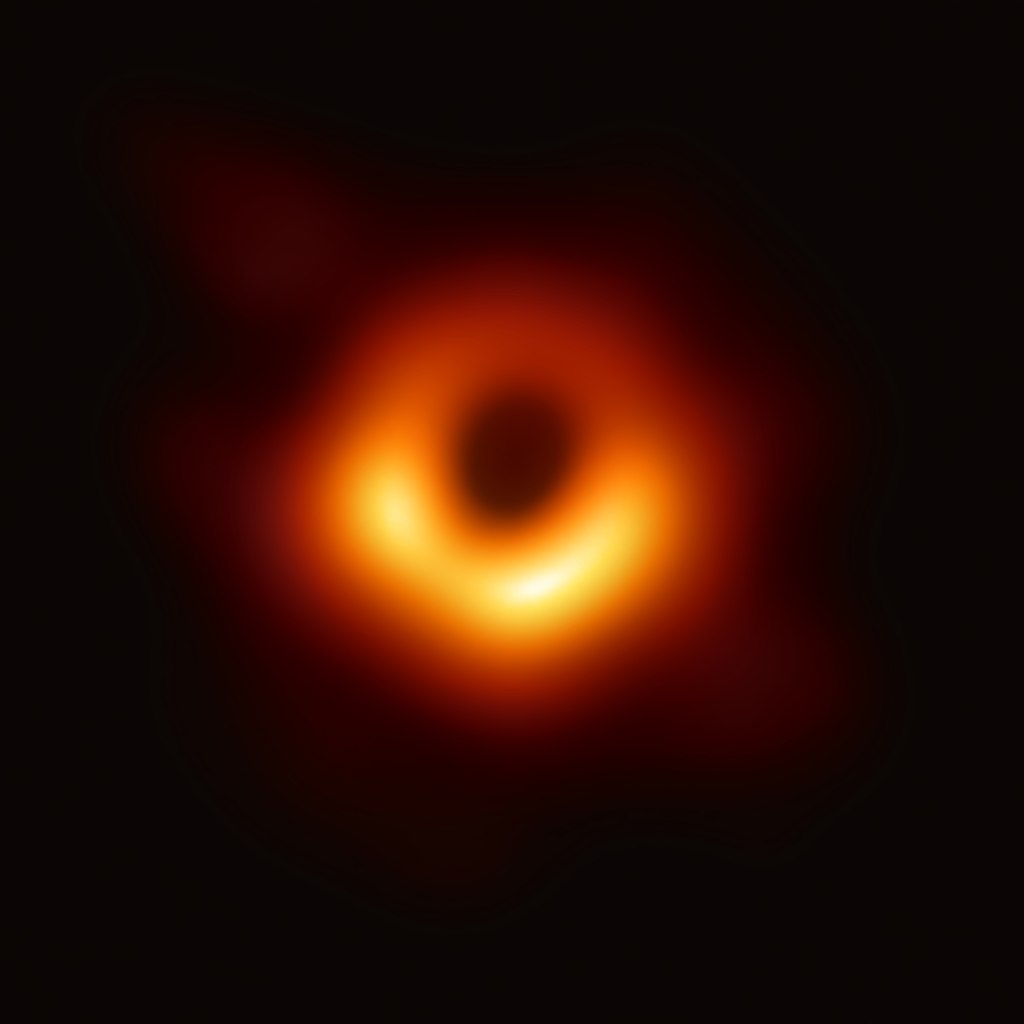 empty
empty
empty
empty
1 / 31
Range Avoidance Problem
A problem that captures the complexity of weak empty pigeonhole principle!
2 / 31
Example: Rigid Matrices
3 / 31
Example: Rigid Matrices
A non-rigid matrix
Decompressor for rigid matrices
4 / 31
Example: Circuit Lower Bounds
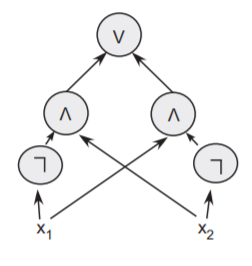 5 / 31
Example: Circuit Lower Bounds
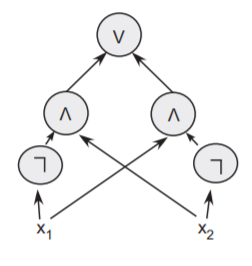 6 / 31
Explicit Constructions
Rigid matrices, hard truth tables, Ramsey graphs, extractors, pseudorandom generators, hard data structure problems…
7 / 31
8 / 31
Range Avoidance for Restricted Circuits
Reason 2
Reveals some new phenomena…
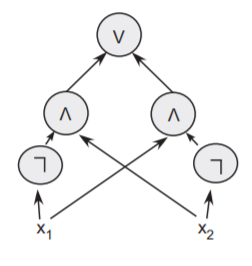 9 / 31
Summary
Algorithmic Method
Our Results
Proof Ideas
Range Avoidance
Algorithmic Method
Circuit lower bounds from algorithms!
Circuit Lower Bounds via“Algorithmic Method”
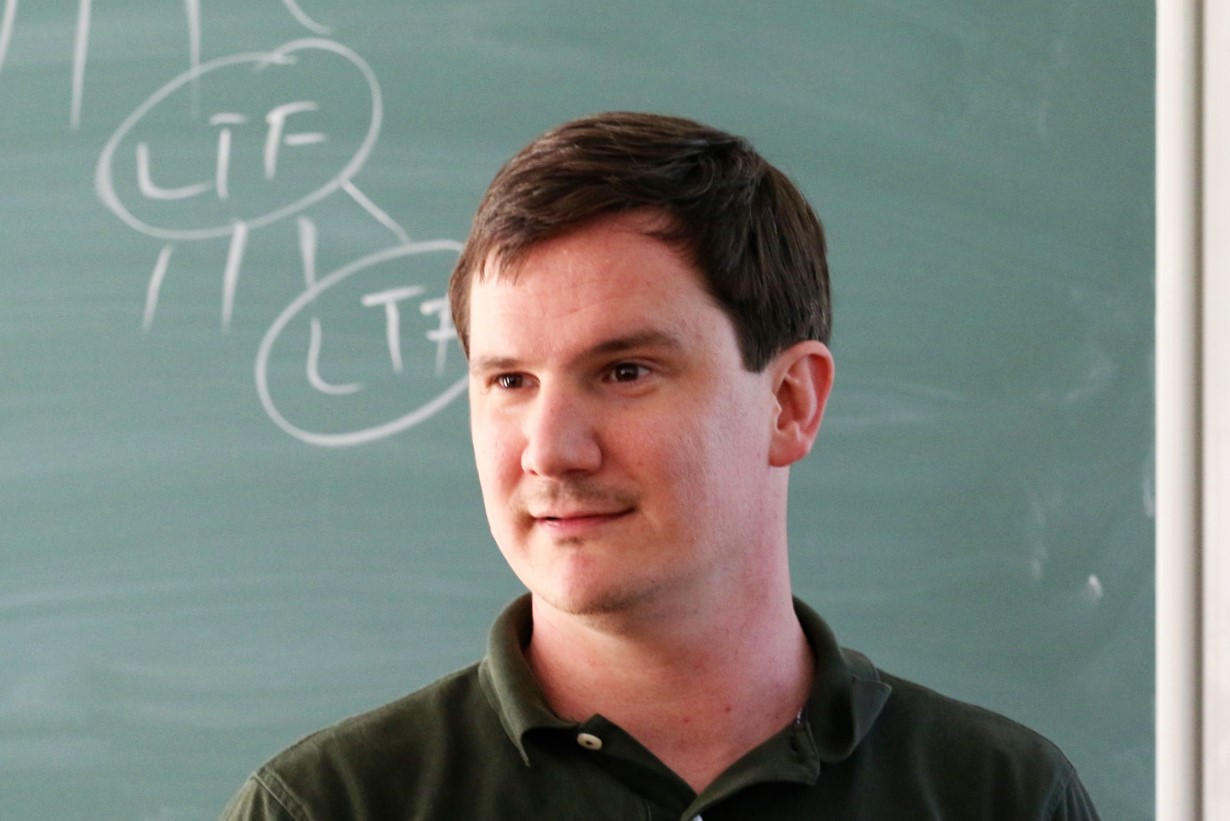 10 / 31
Algorithmic Method for Rigid Matrices
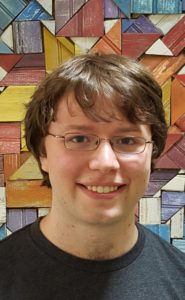 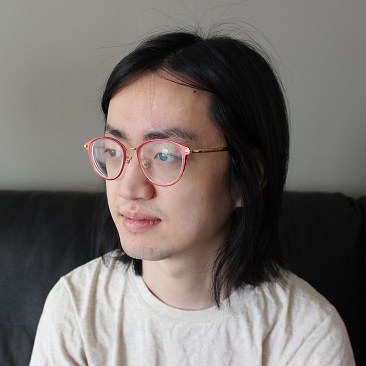 11 / 31
A Range Avoidance Interpretation?
Rigid Matrices
A non-rigid matrix
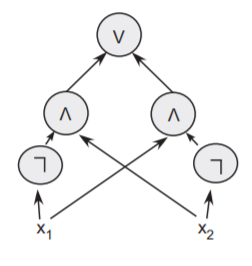 (for different parameters)
12 / 31
Is it just circuit lower bounds& rigid matrices, or…?
Is there a general “Algorithmic Method” for range avoidance?
13 / 31
Summary
Algorithmic Method
Our Results
Proof Ideas
Range Avoidance
Our Results
Algorithmic method is for range avoidance;circuit lower bounds are just one application
Our Results: Algorithmic Method for Range Avoidance
output
input
This result generalises Williams’s Algorithmic Method!
14 / 31
Comparison with theAlgorithmic Method
The Algorithmic Method
Our results
Non-trivial algorithms
… for
… implies
15 / 31
Algorithmic Method Is For Avoidance!
Williams’11
Alman-Chen’19
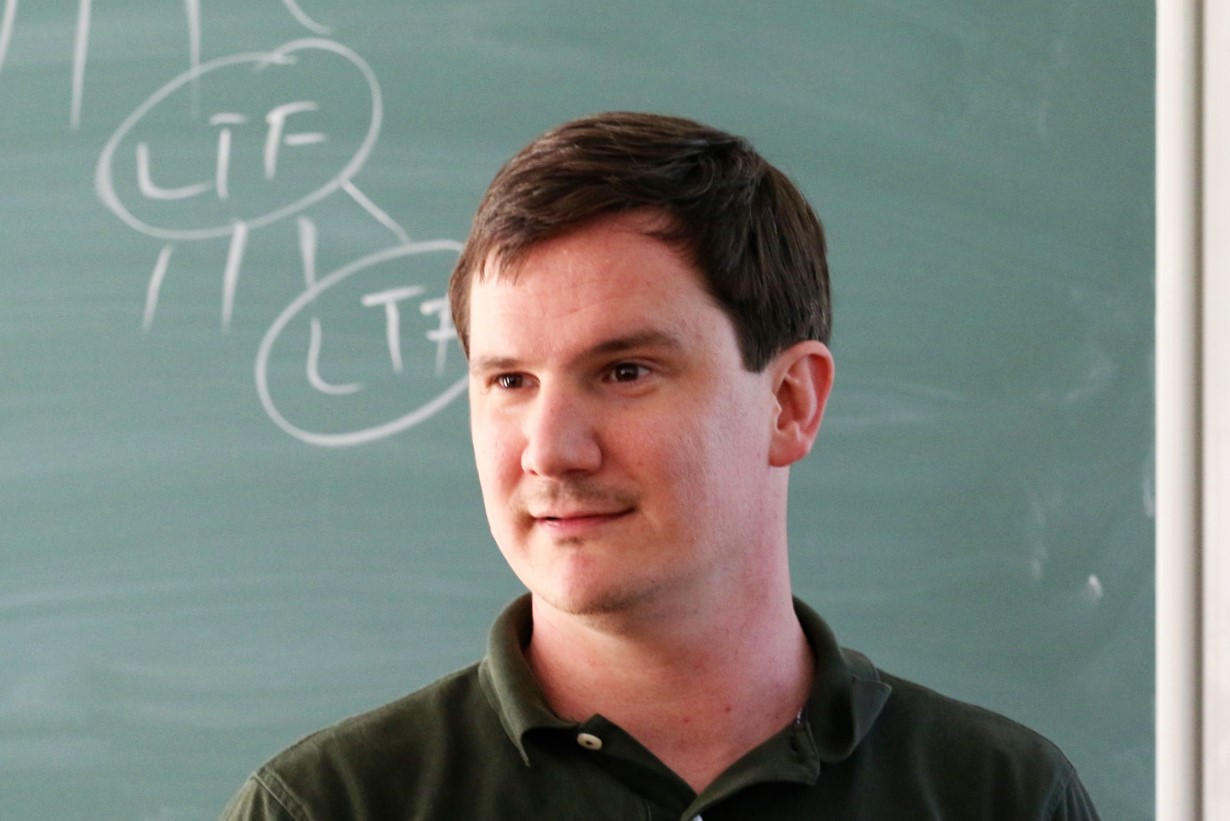 This work
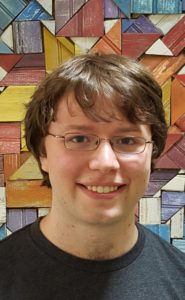 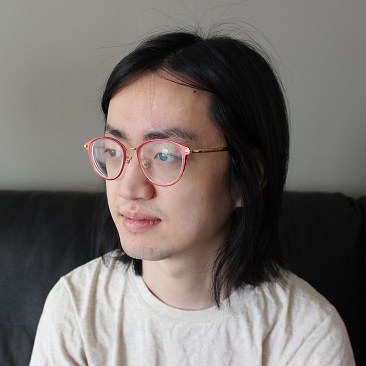 Alg Method can prove lower bounds!
Treat explicit construction problems as lower bounds, and use Alg Method!
Alg Method is essentially about explicit constructions; lower bounds are just its one application
16 / 31
17 / 31
Theorem: the following are equivalent
Our result
Hardness
amplification
Nisan-Wigderson
18 / 31
Comparison with IKW’02
19 / 31
Other Results
Reason 2
Reveals some new phenomena…
20 / 31
Summary
Algorithmic Method
Our Results
Proof Ideas
Range Avoidance
Proof Ideas
Rectangular PCP (of proximity)!
How to implement step (2)?
21 / 31
Speed-Up via PCP
PCP verifier
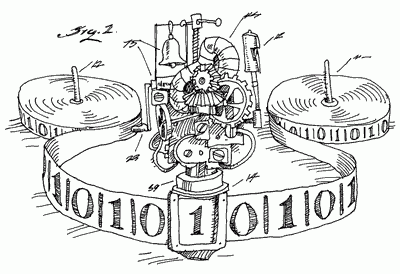 22 / 31
23 / 31
Using the non-trivial data structure!
PCP verifier
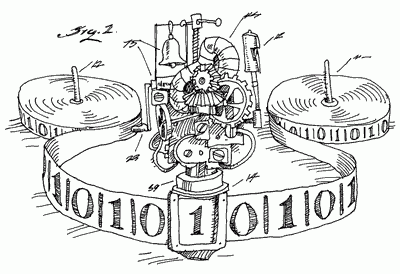 Find a hard witness!
24 / 31
Idea 1: Make Copies!
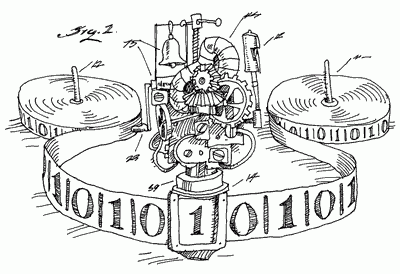 PCP verifier
Possible in principle!
But HOW?
25 / 31
Idea 2: Rectangular PCP!
The PCP should have some structures!
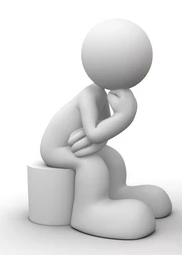 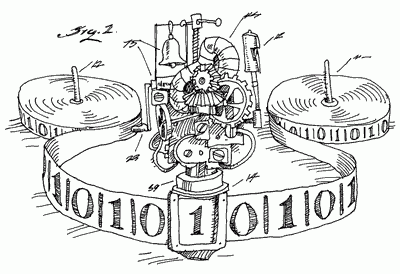 PCP verifier
26 / 31
I’m cheating (again): this is perfect rect PCP, but we only have “almost” rect PCP…
Idea 2: Rectangular PCP!
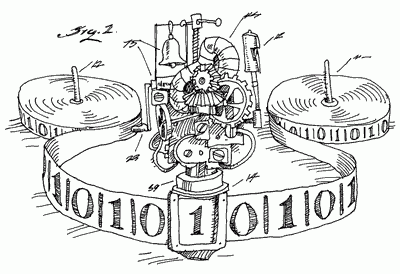 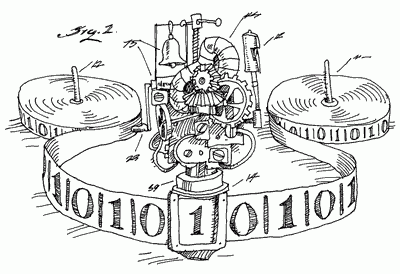 PCP verifier
27 / 31
Idea 2: Rectangular PCP!
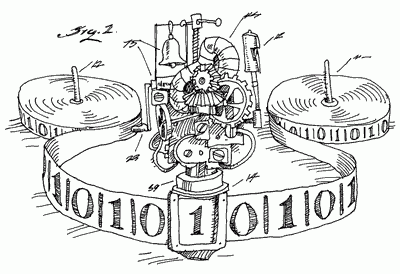 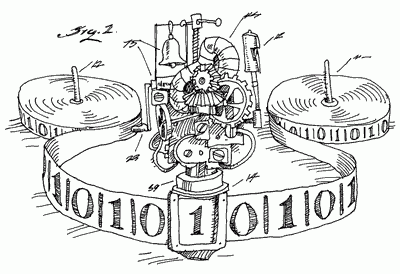 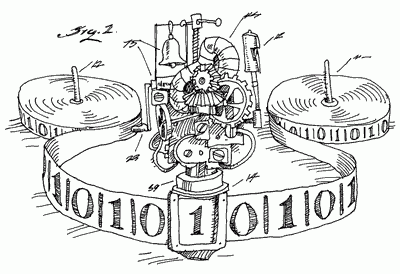 28 / 31
Use the non-trivial data structure!
(Non-trivial) query time of the data structure
29 / 31
I cheated two bits: we actually need a rectangular PCP of proximity
30 / 31
Summary
Algorithmic Method
Our Results
Proof Ideas
Range Avoidance
Summary
This talk in one slide…
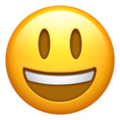 Summary
Technical ingredient: rectangular PCPs
Thank you!
Questions are welcome! 
31 / 31